Logistický management
Martin Hart 
martin.hart@mvso.cz
Příklad:

V rámci dodavatelského řetězce se spotřebovává 15 sortimentních položek. Proveďte analýzu ABC-XYZ těchto 15 sortimentních položek a doplňte následující tabulky. Sestrojte Paretův diagram.
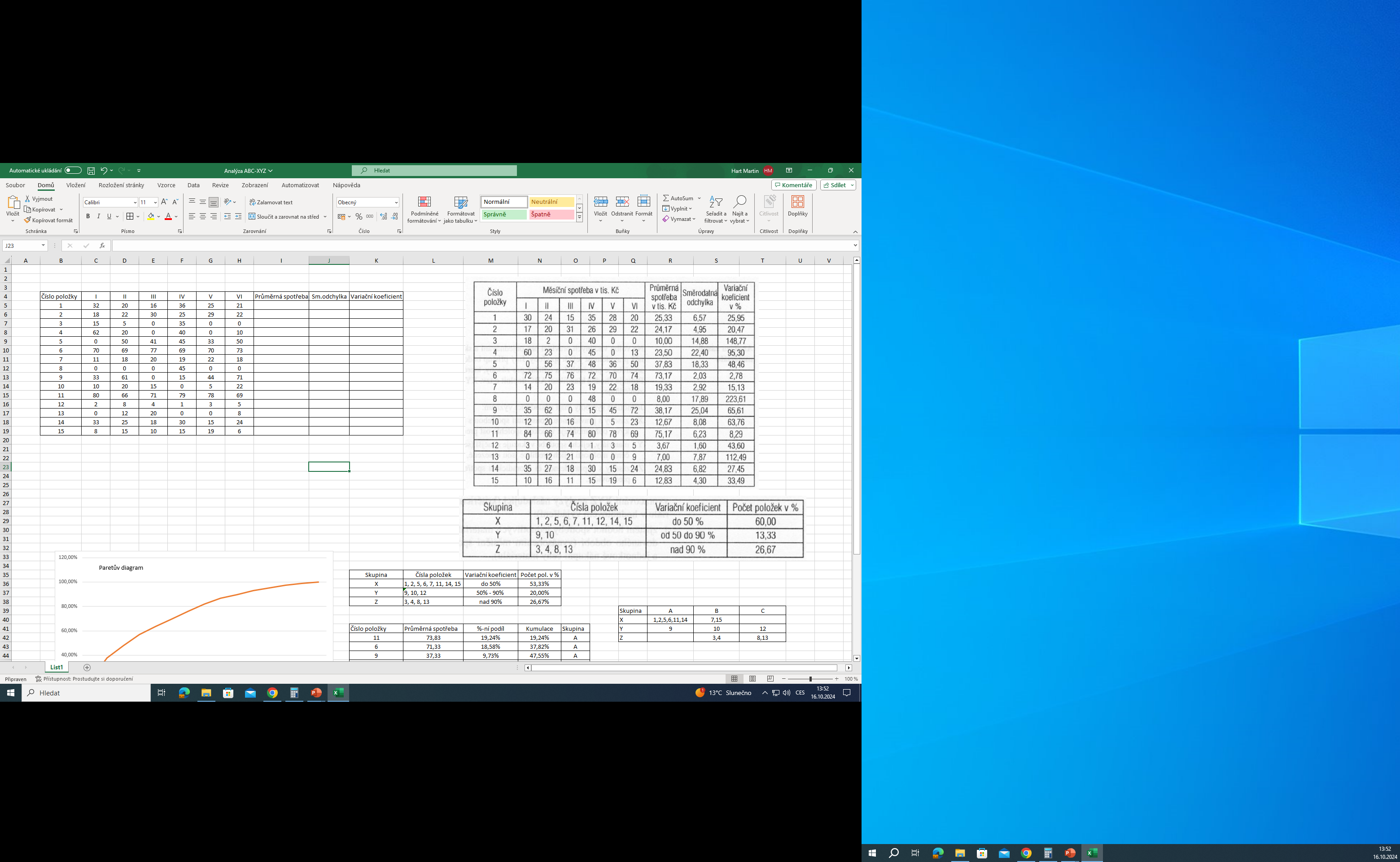 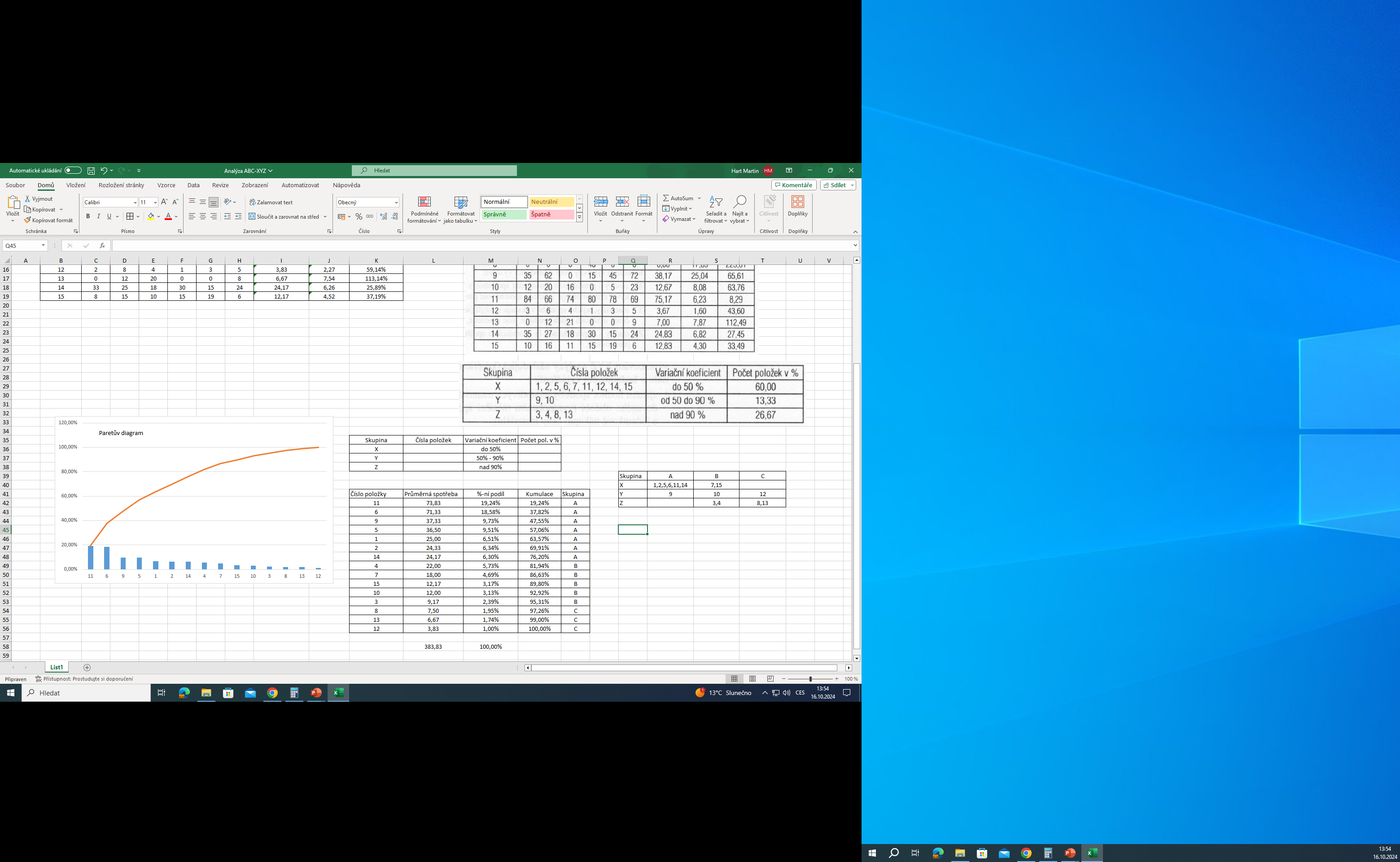 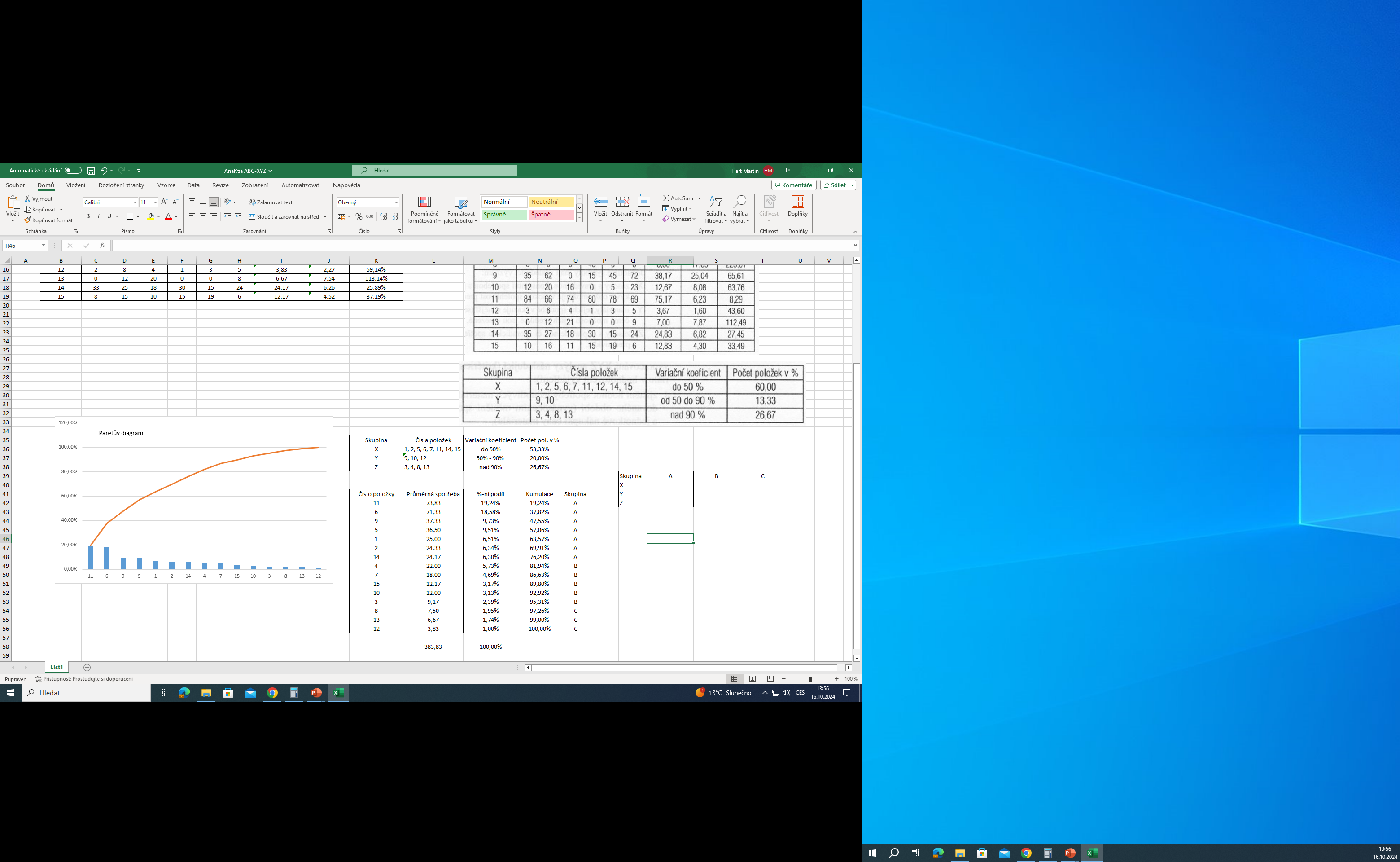